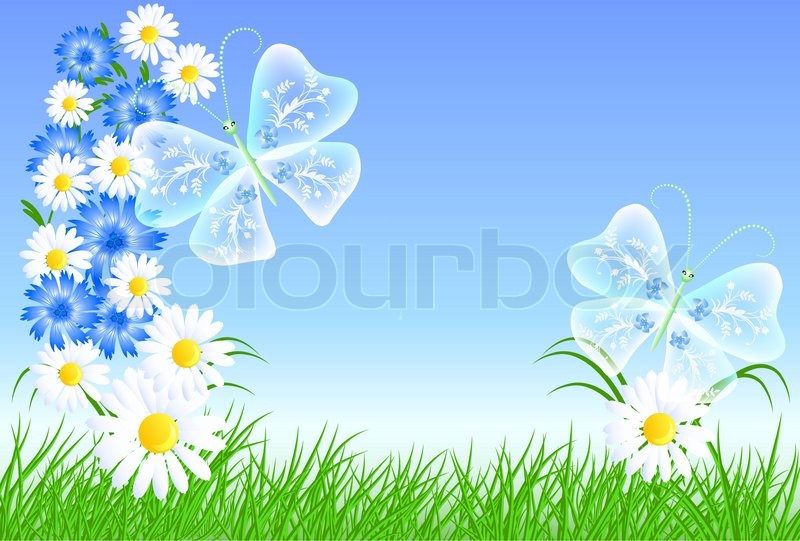 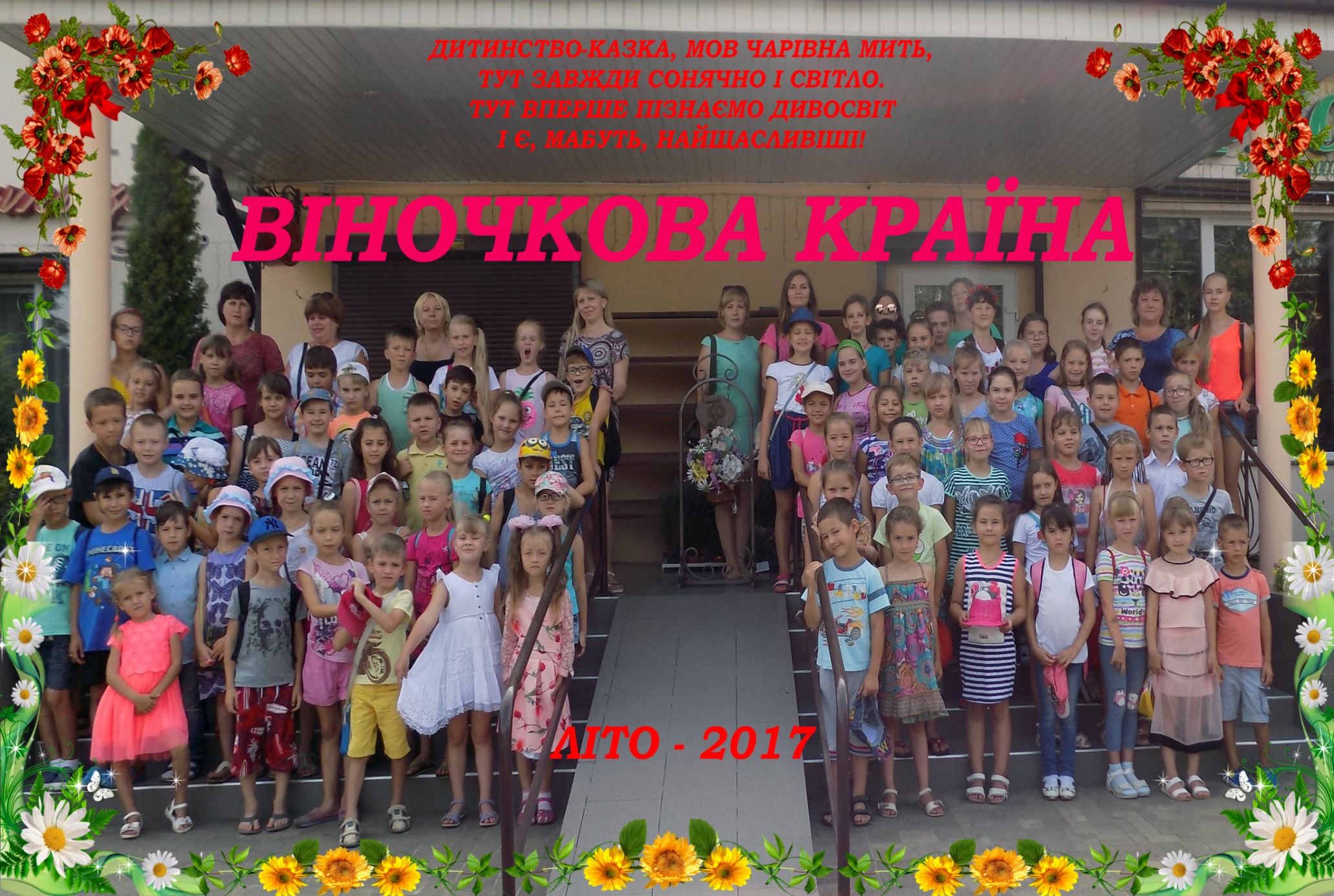 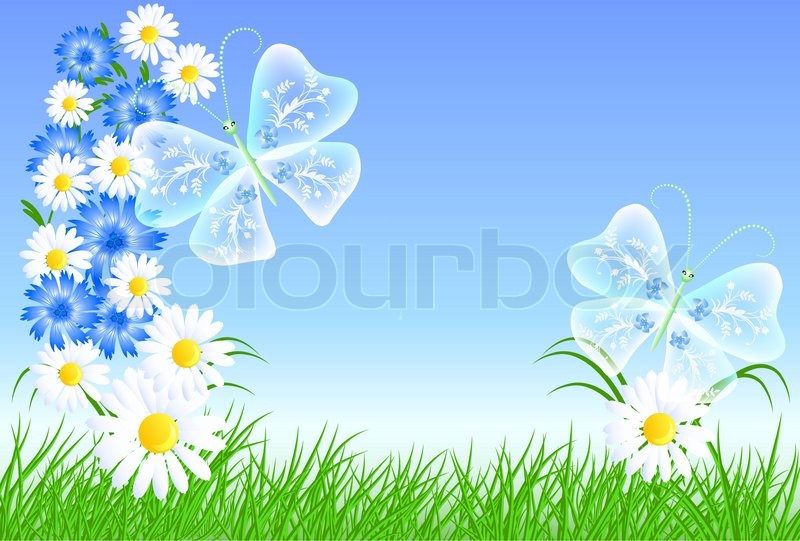 Комунальний позашкільний навчальний заклад
“Охтирський міський центр позашкільної освіти –
Мала академія наук учнівської молоді”
Оздоровчий профільний табір декоративно-ужиткового напряму “Віночок”  табірна  зміна національно-патріотичного виховання “Ми – твої діти, ми – твої квіти, ми, Україно, - надія твоя!”
[Speaker Notes: зміна]
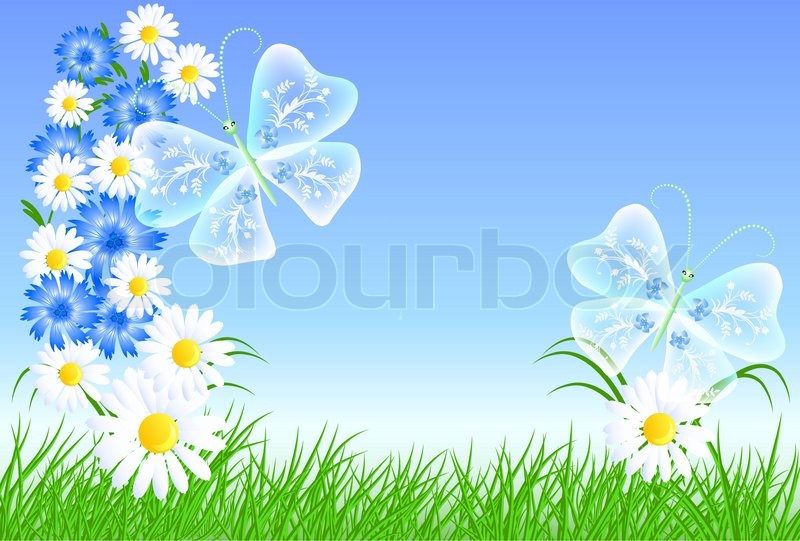 З 10 по 27 липня 2017 року на базі  Комунального позашкільного навчального
закладу працював оздоровчий профільний табір декоративно-ужиткового
 напряму  “Віночок” (табірна   тематична зміна національно-патріотичного
Виховання “Ми – твої діти, ми – твої квіти, ми, Україно, - надія твоя!”.
       В таборі відпочило та оздоровилося  88 дітей, із них:
 - діти з малозабезпечених сімей – 8 чол.;
 - діти, батьки яких загинули під час проведення АТО – 1 чол.;
 - діти з багатодітних сімей   - 3 чол.;
 - діти-інваліди  – 1 чол.;
 - талановиті – 34 чол.;
 - обдаровані – 16 чол.;
 - діти, які перебувають на «Д» обліку – 4 чол.
Робота в таборі велася згідно плану та режиму роботи. Діти отримували 
дворазове збалансоване харчування в КПШХ “Мрія” 
Повсякденно  вихователями  проводилися бесіди, круглі столи  про поведінку
 біля водоймищ, у лісі,  при екстримальних  погодніх умовах,  правила 
дорожнього руху,   пожежної  безпеки і т.д.
Велика увага приділялася розвитку творчих здібностей дітей, проводилися
творчі майстерні по виготовленню різноманітних виробів декоративно-ужиткових виробів. 
Національно-патріотичному вихованню приділялася особлива увага: проводилися бесіди, круглі столи, конкурси, вікторини, екскурсії, зустрічі, творчі майстерні  “Символи моєї Батьківщини”.
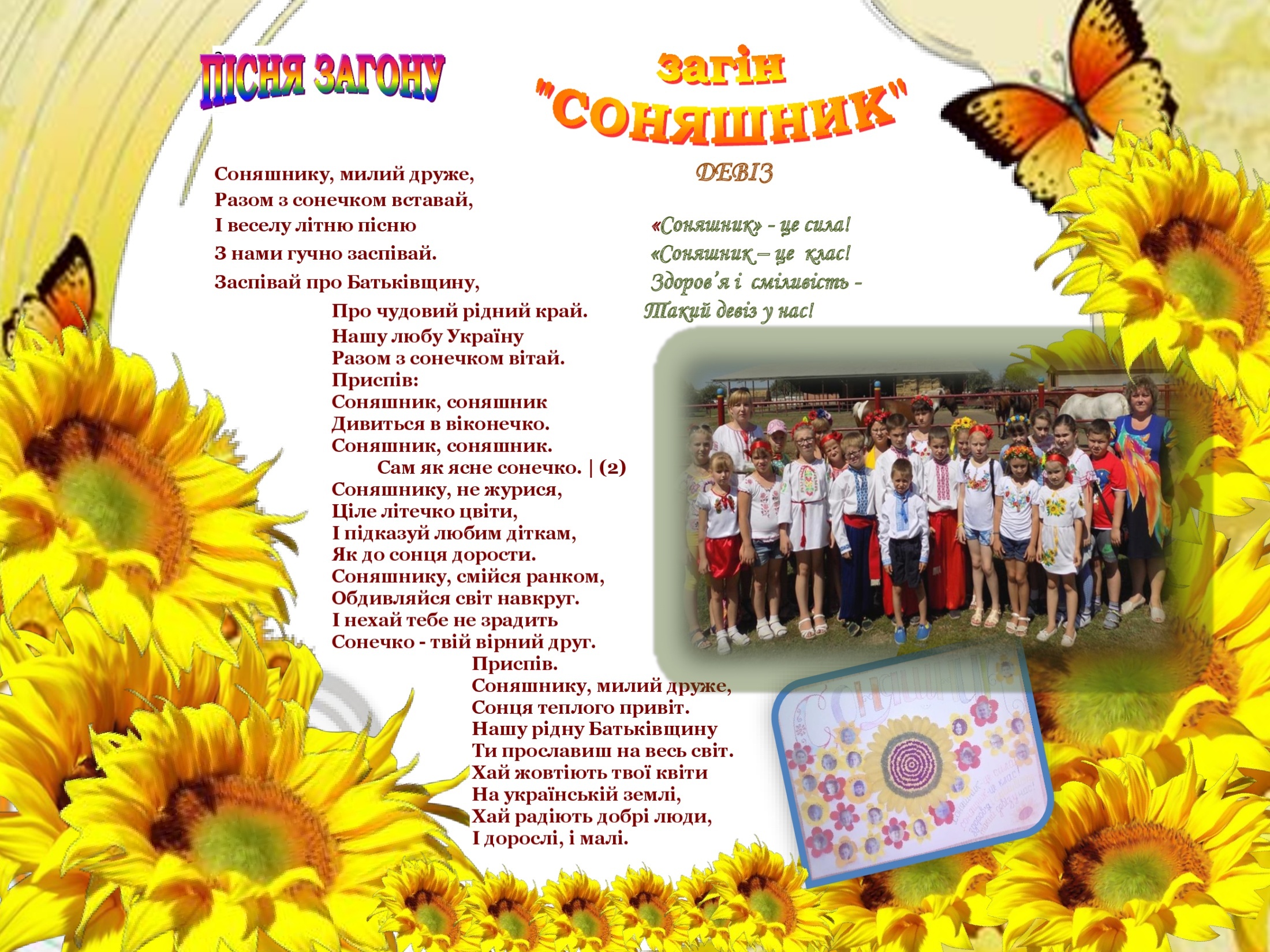 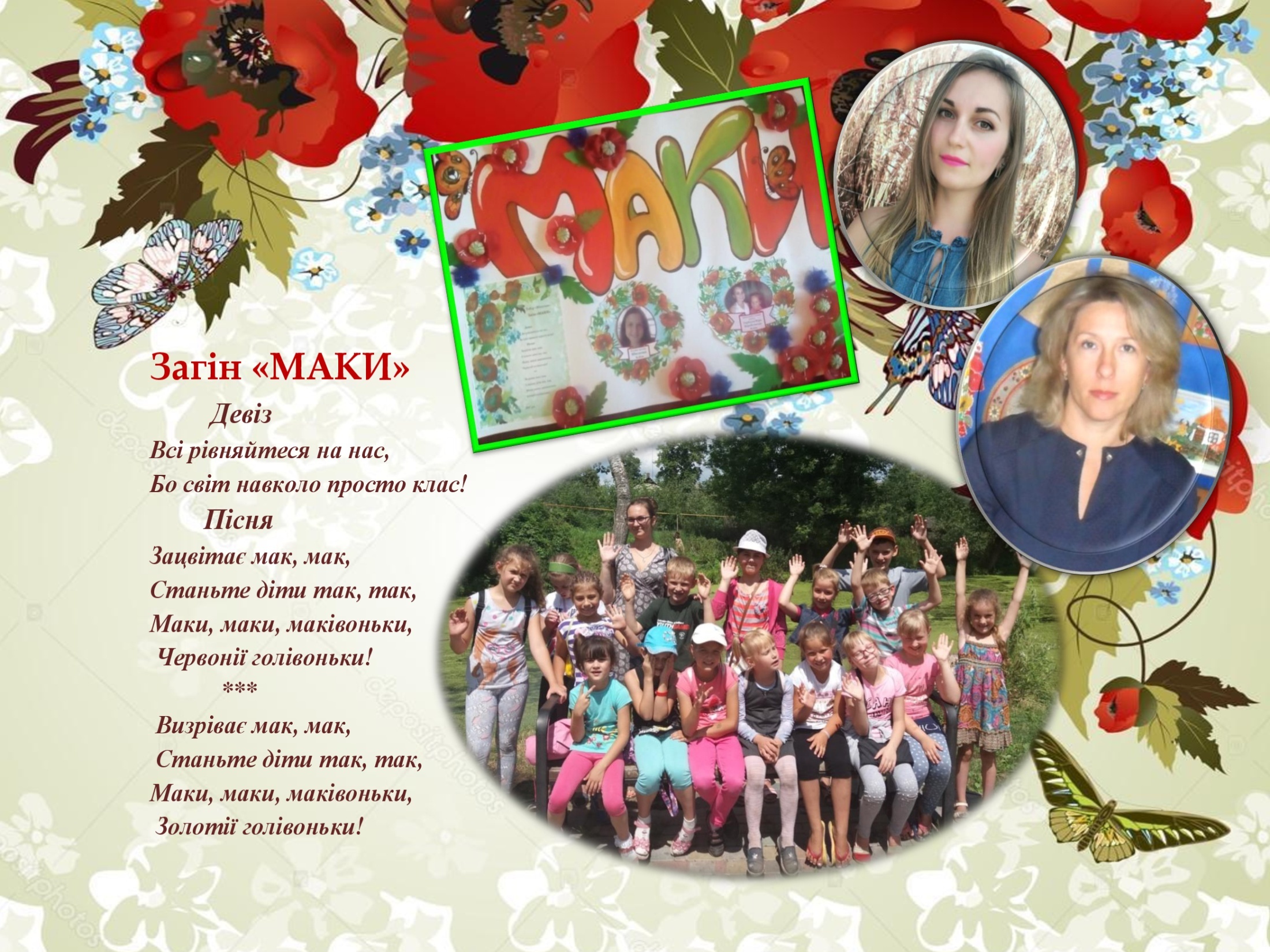 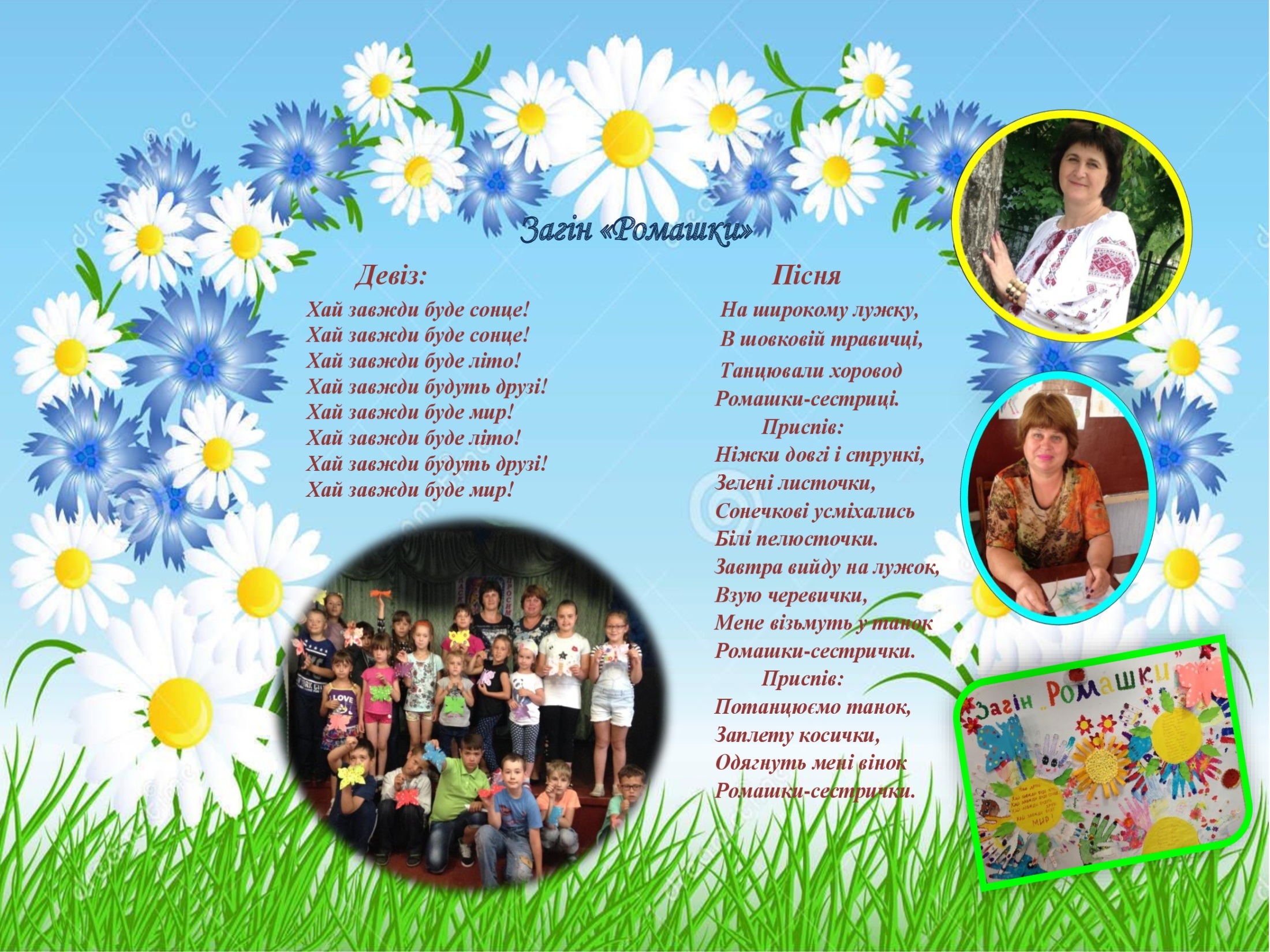 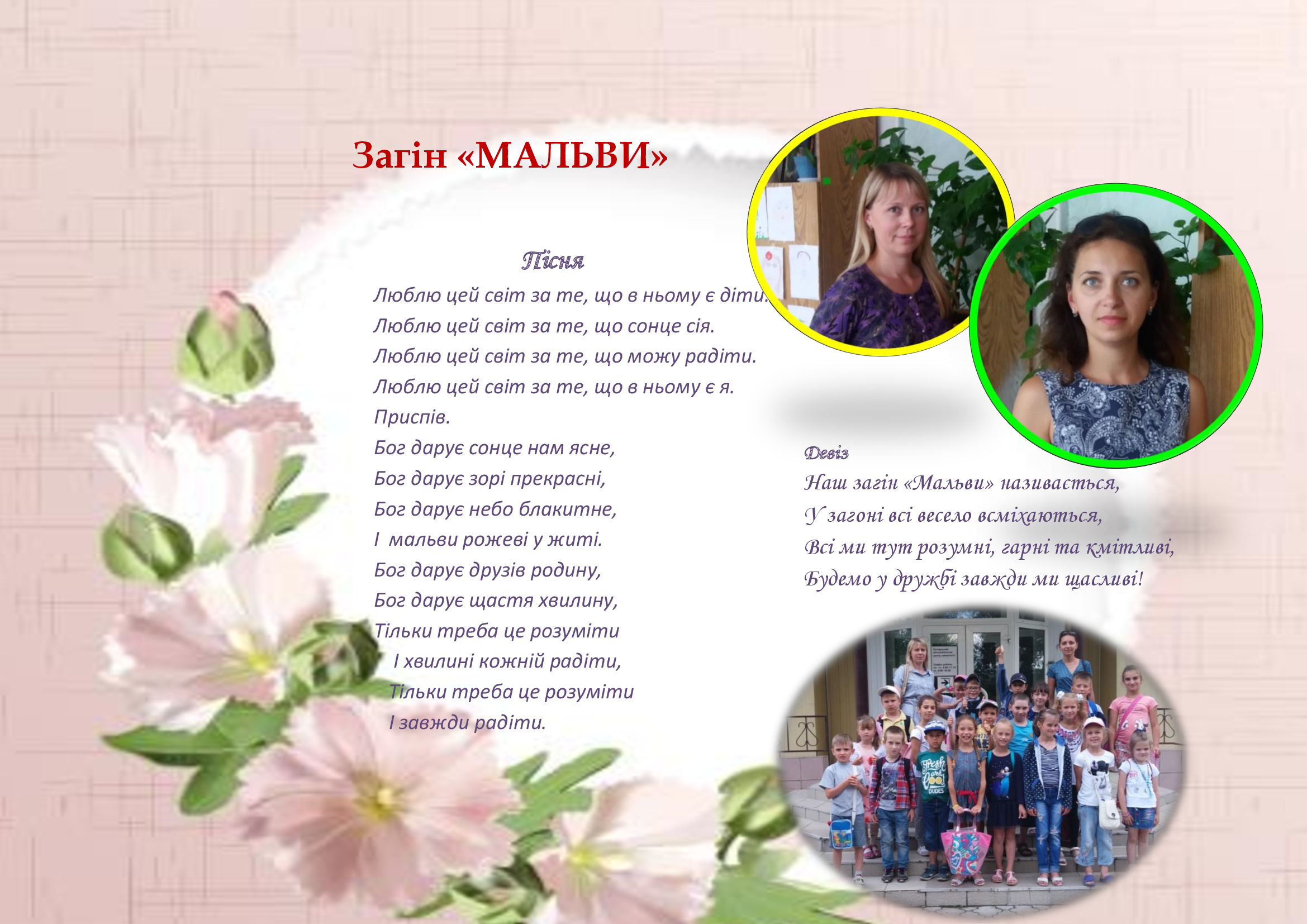 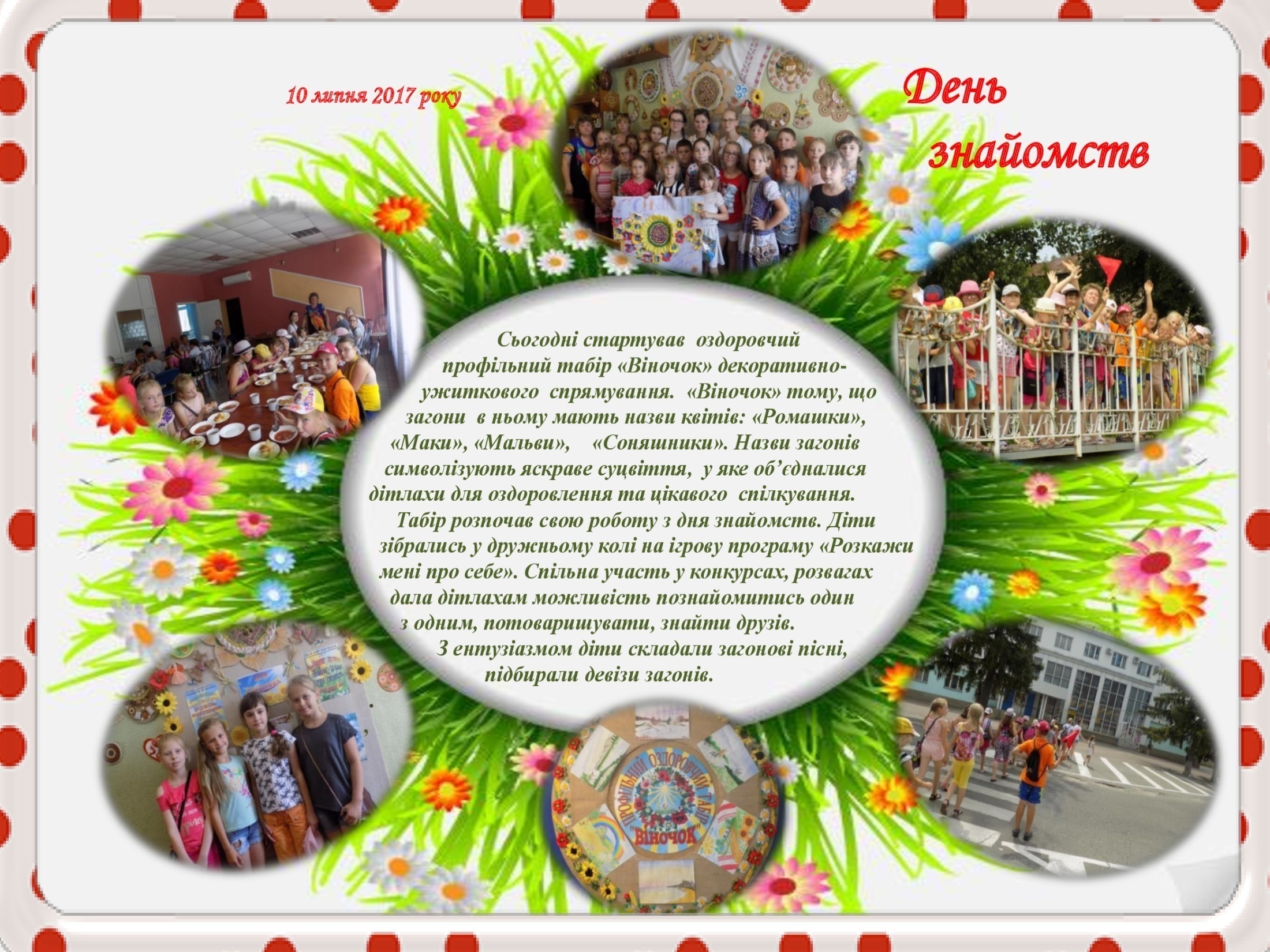 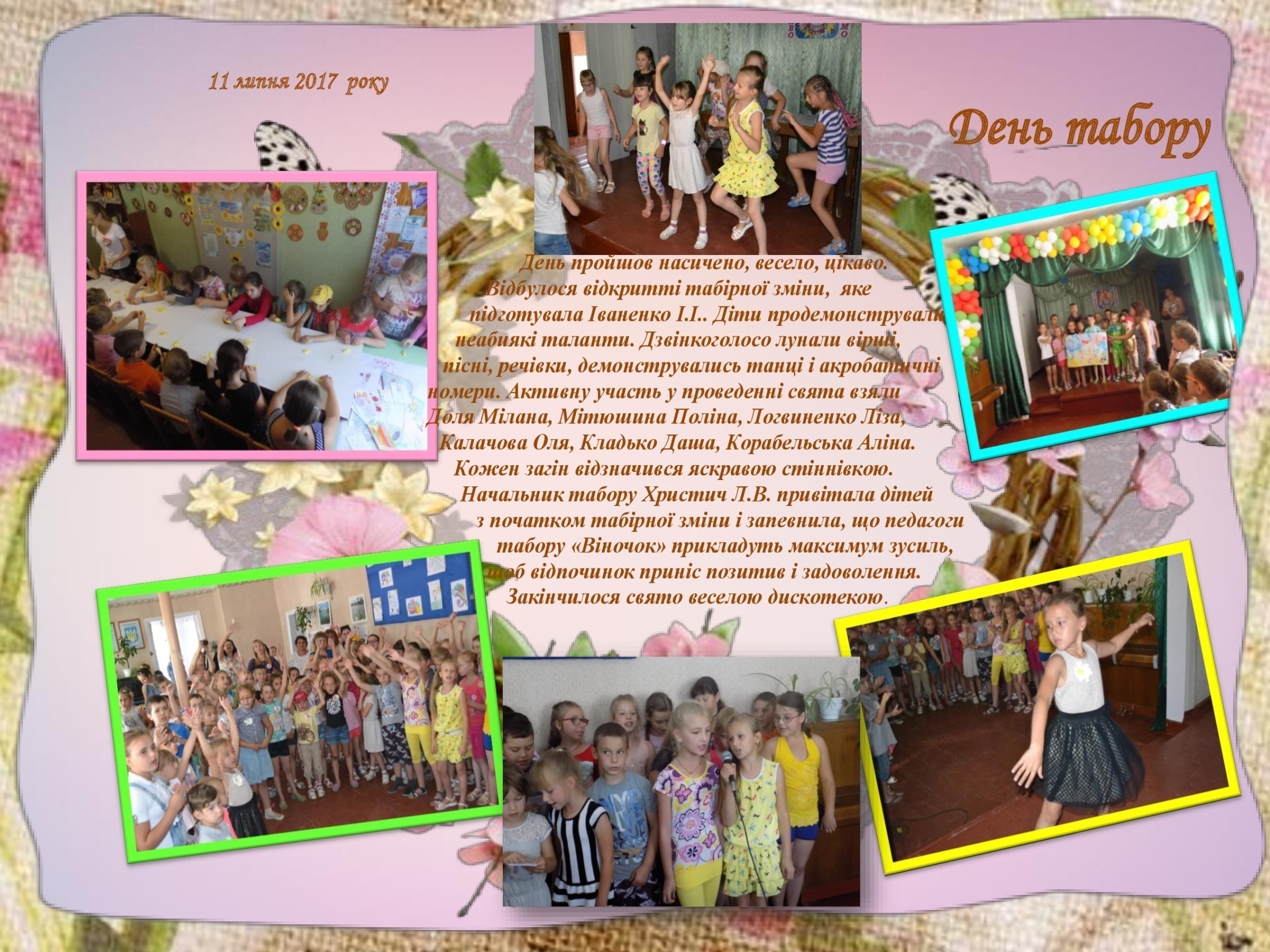 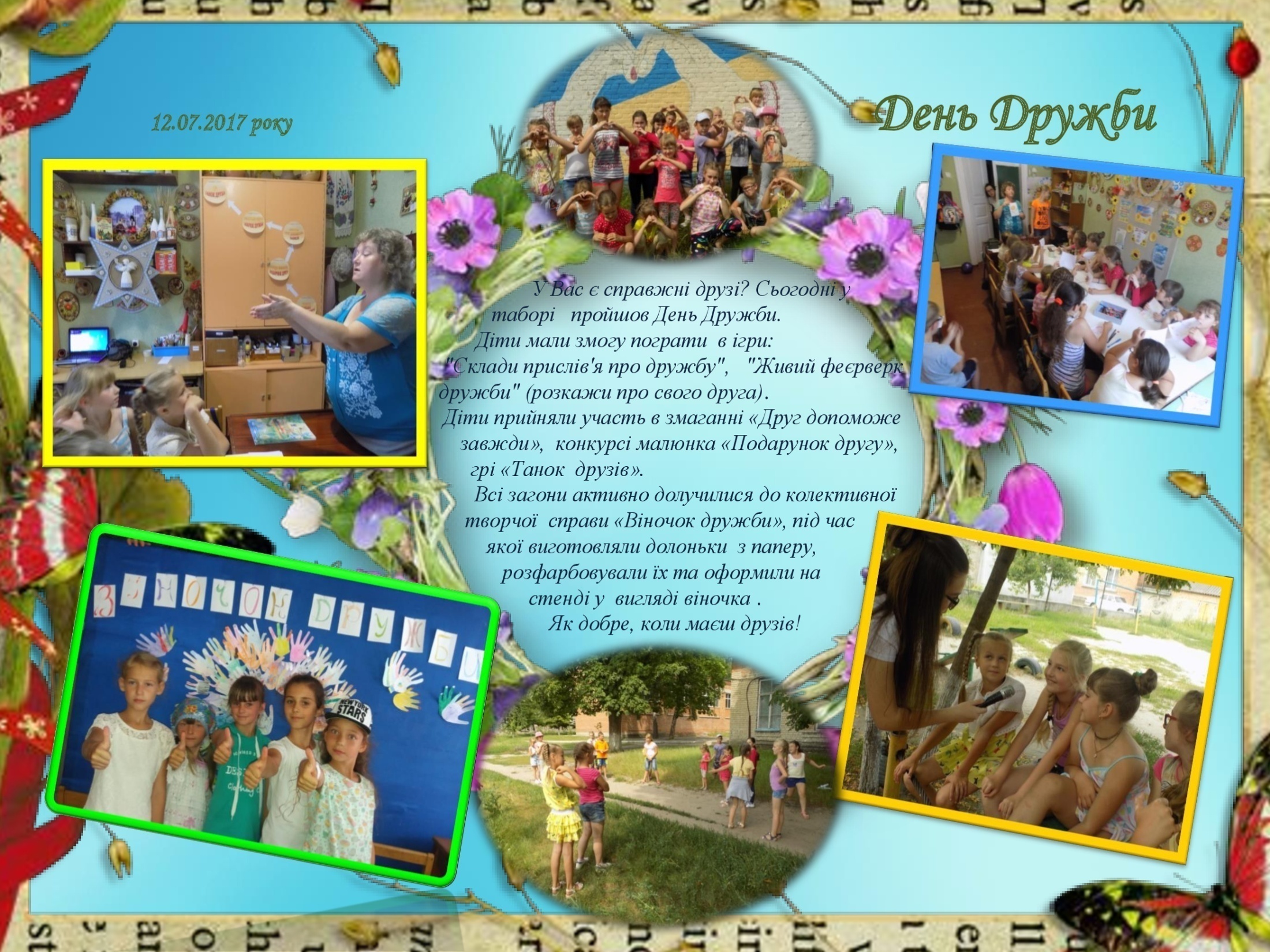 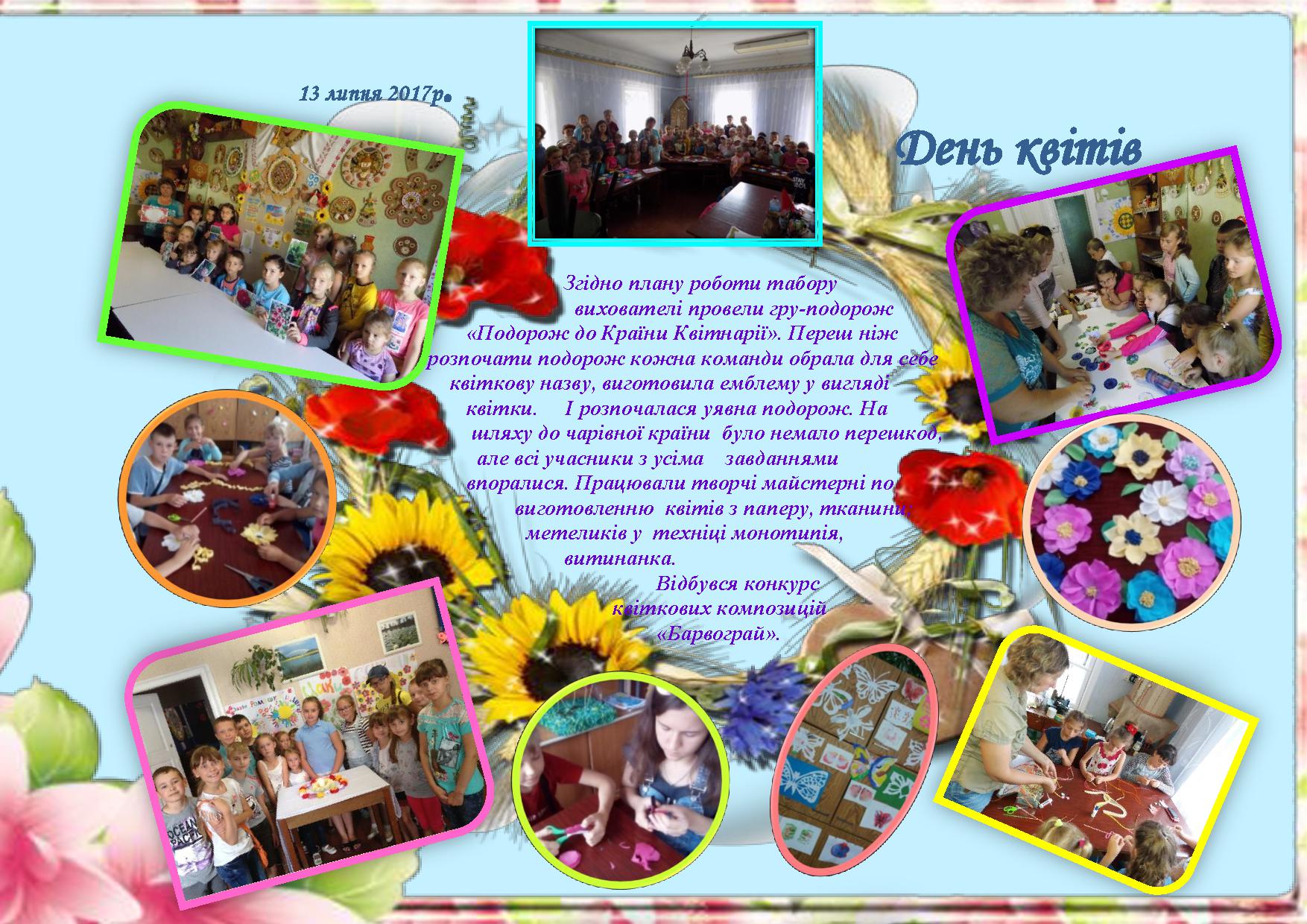 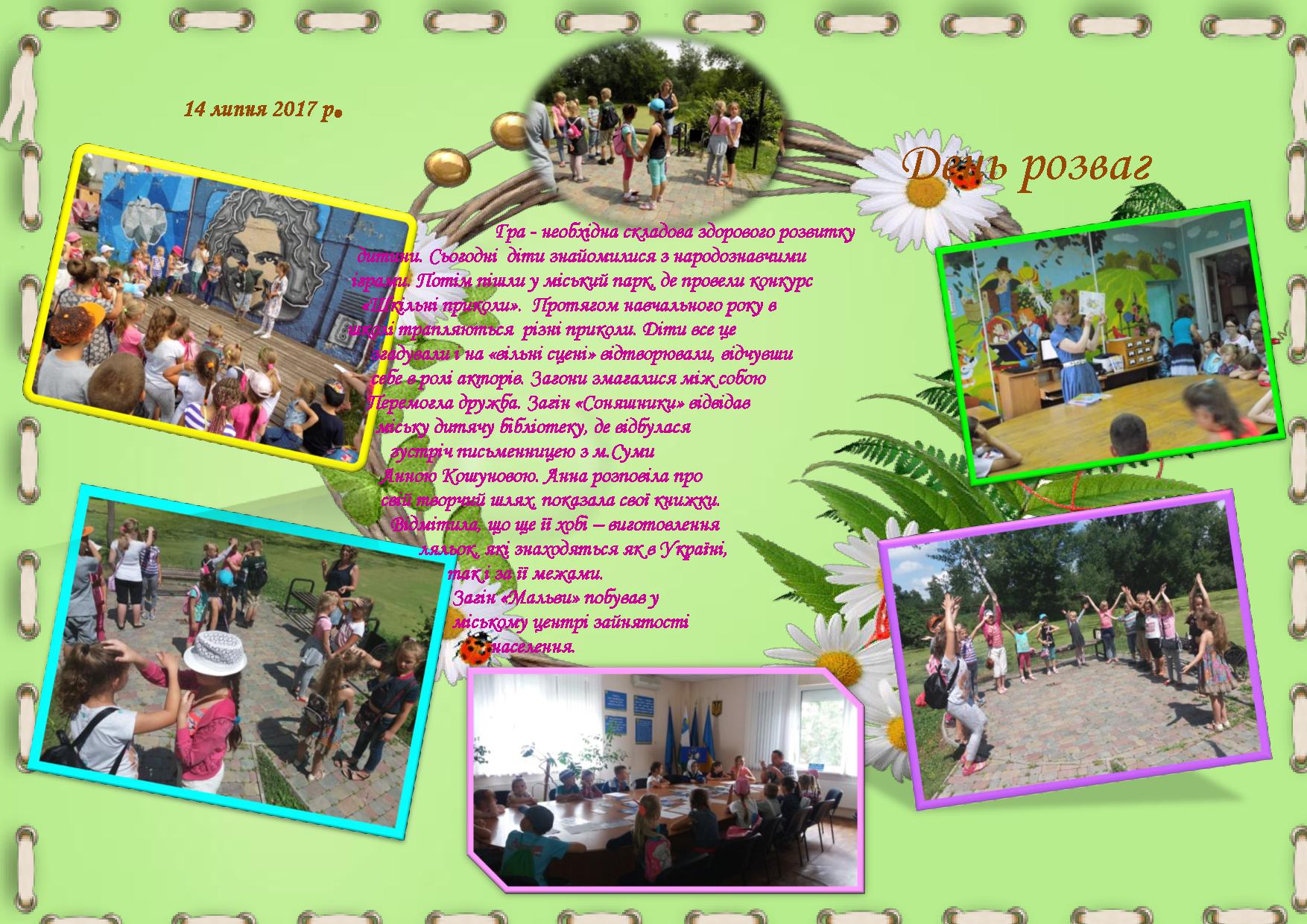 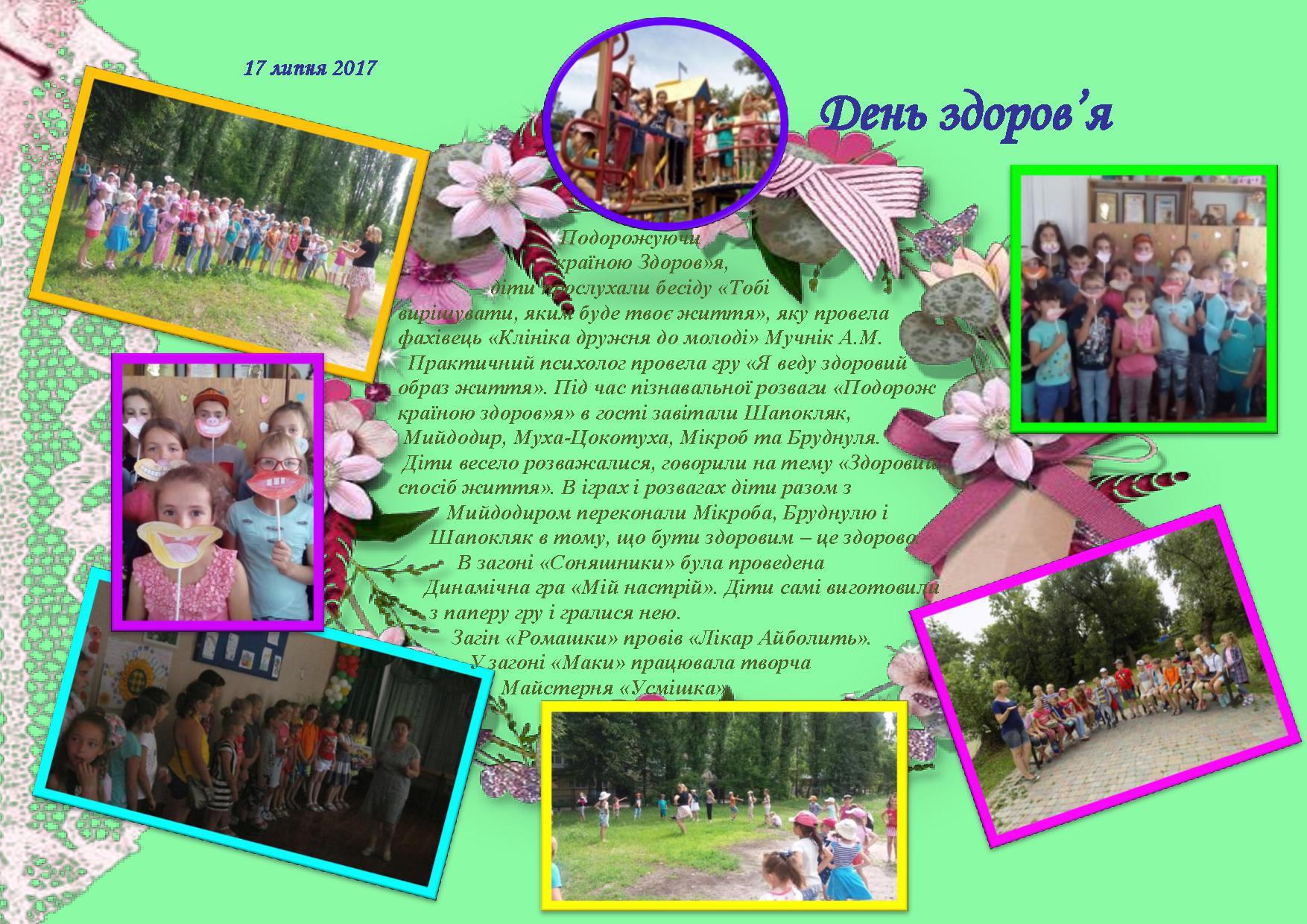 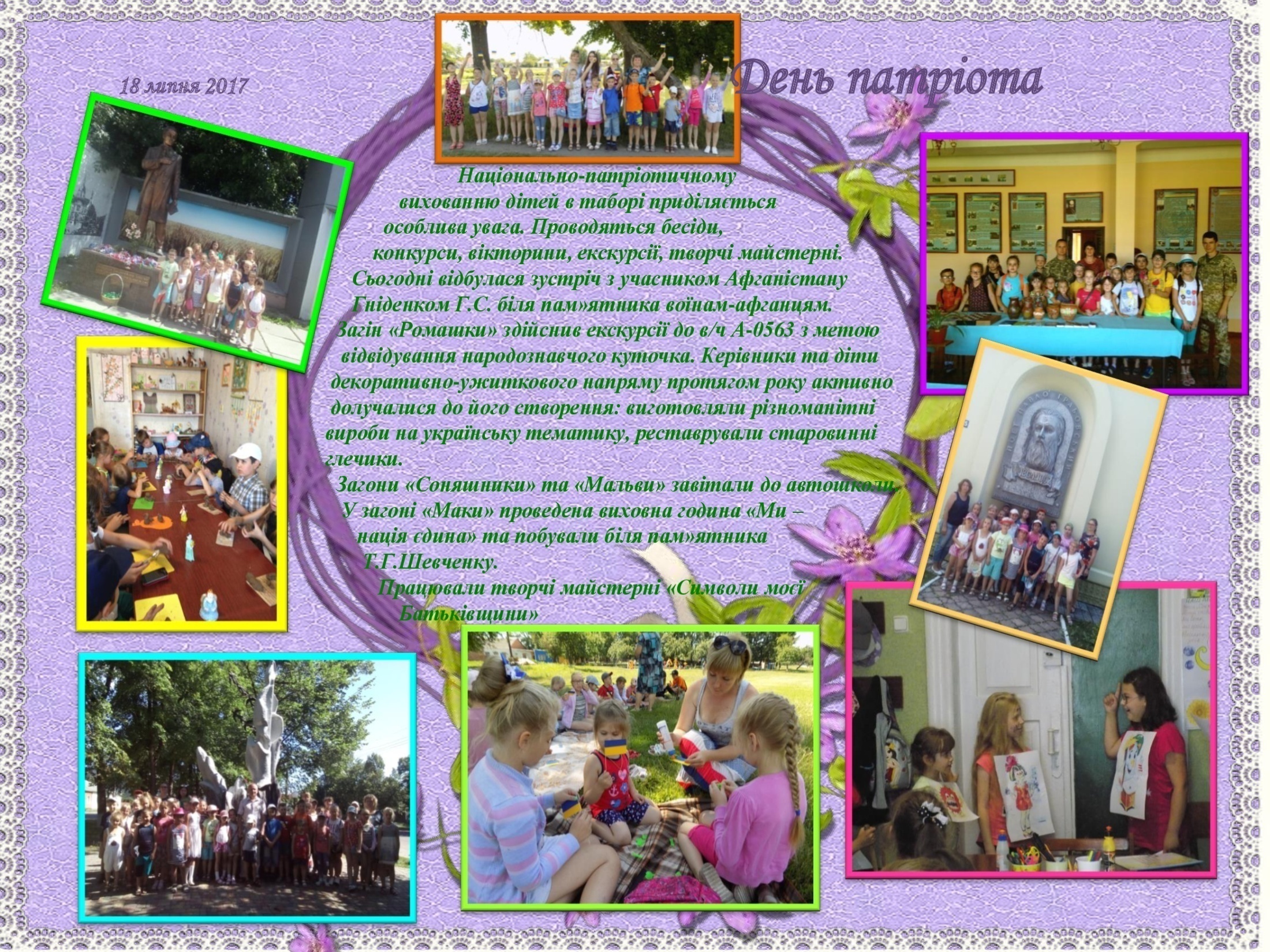 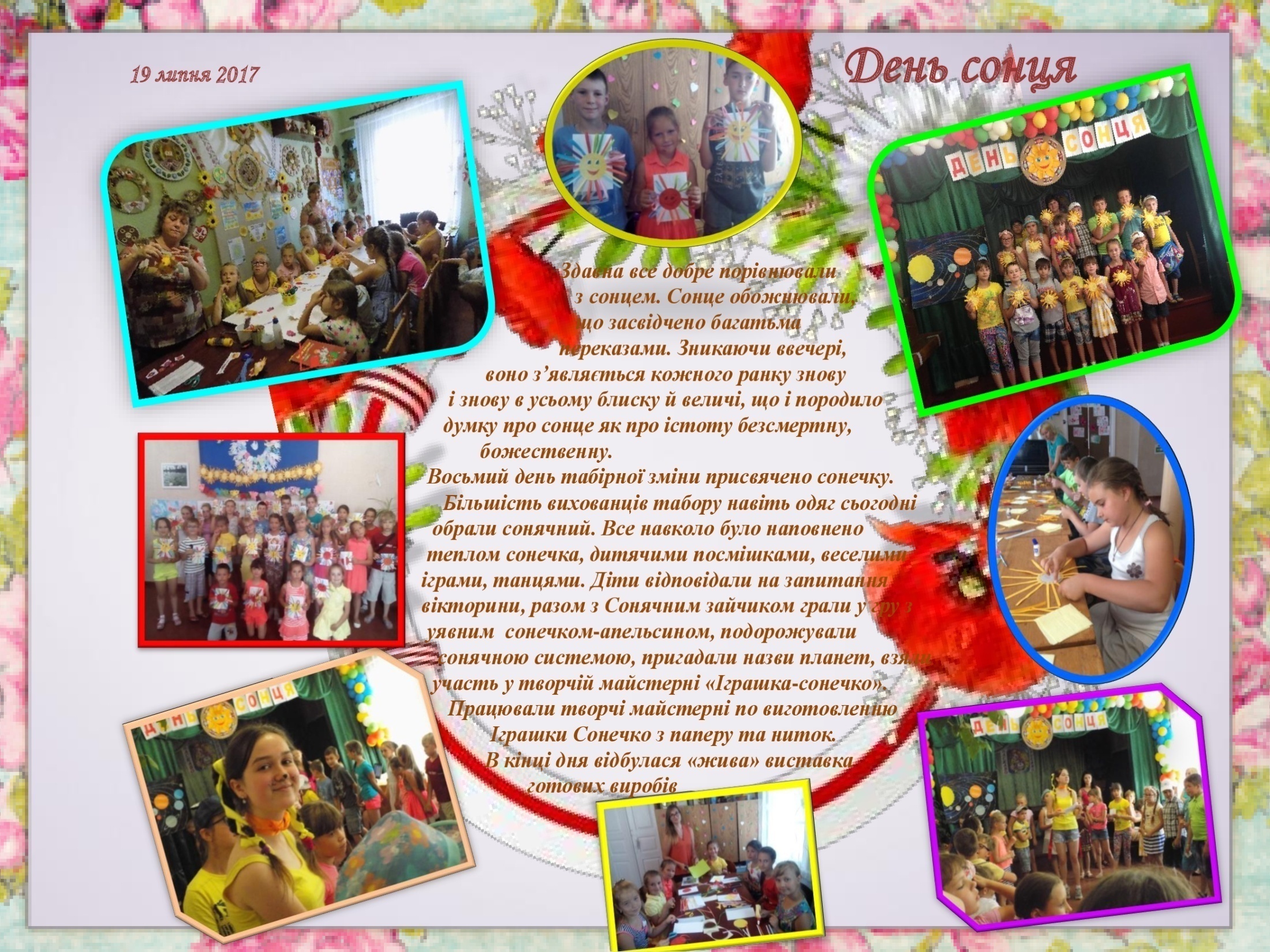 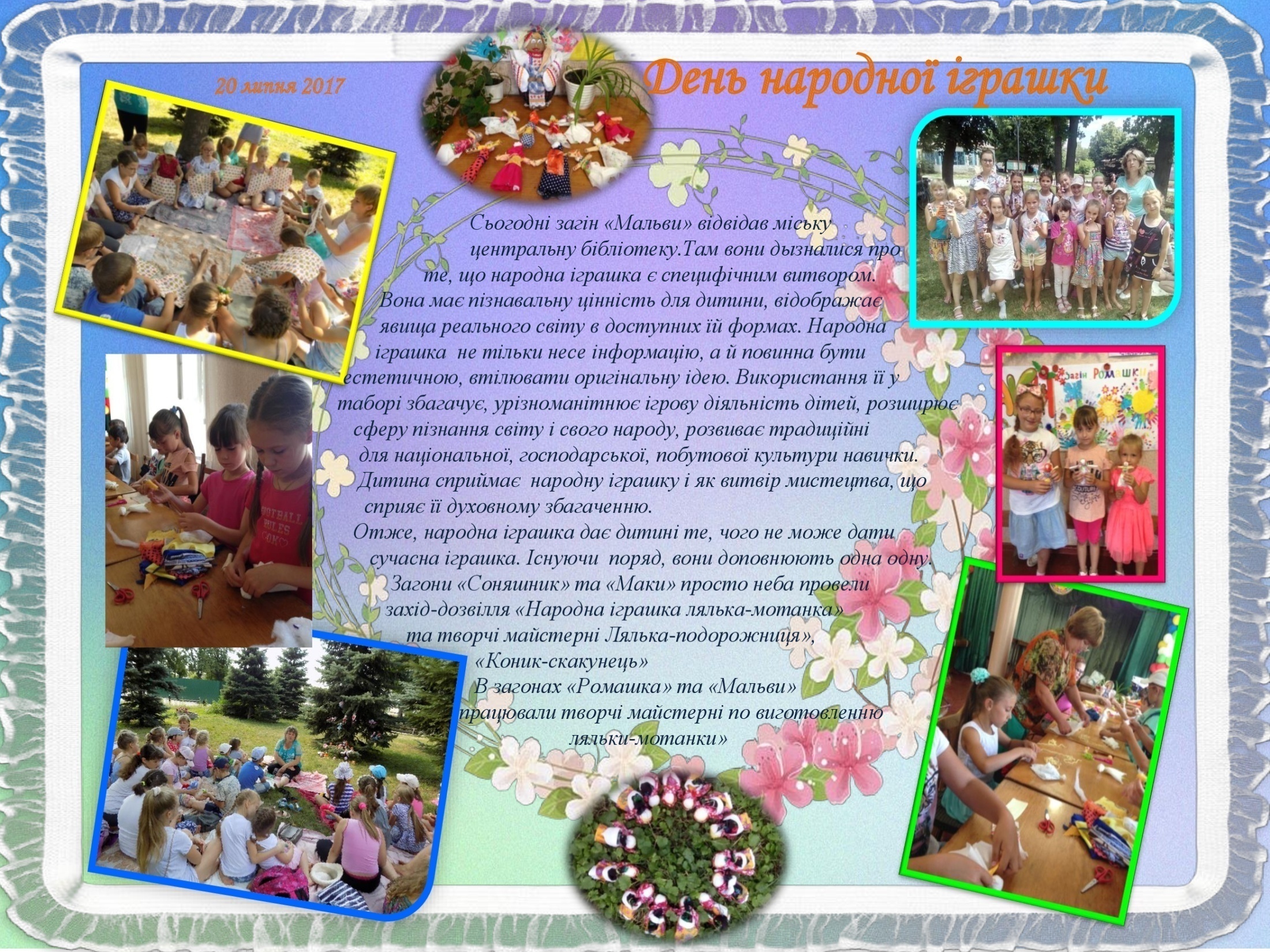 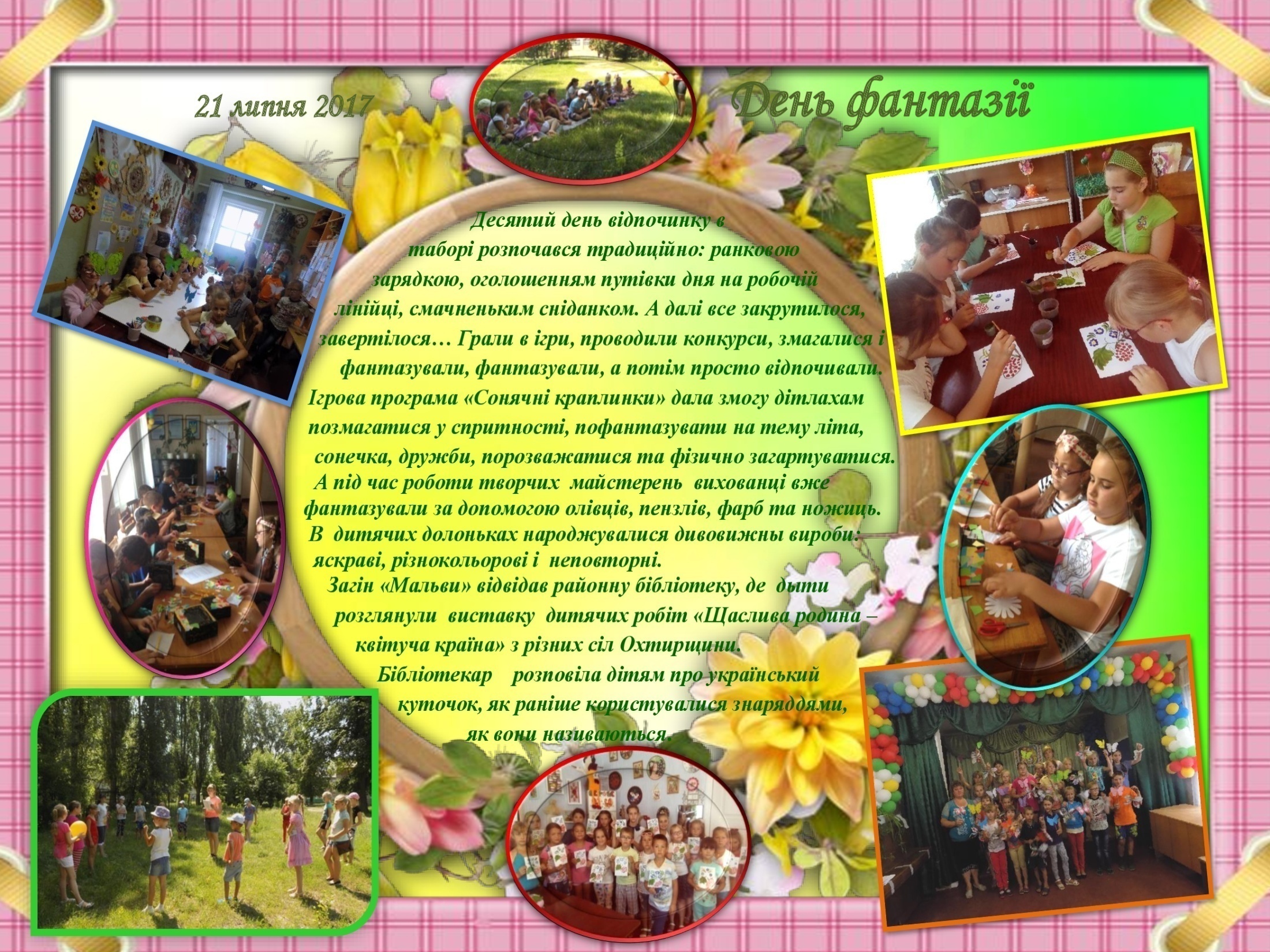 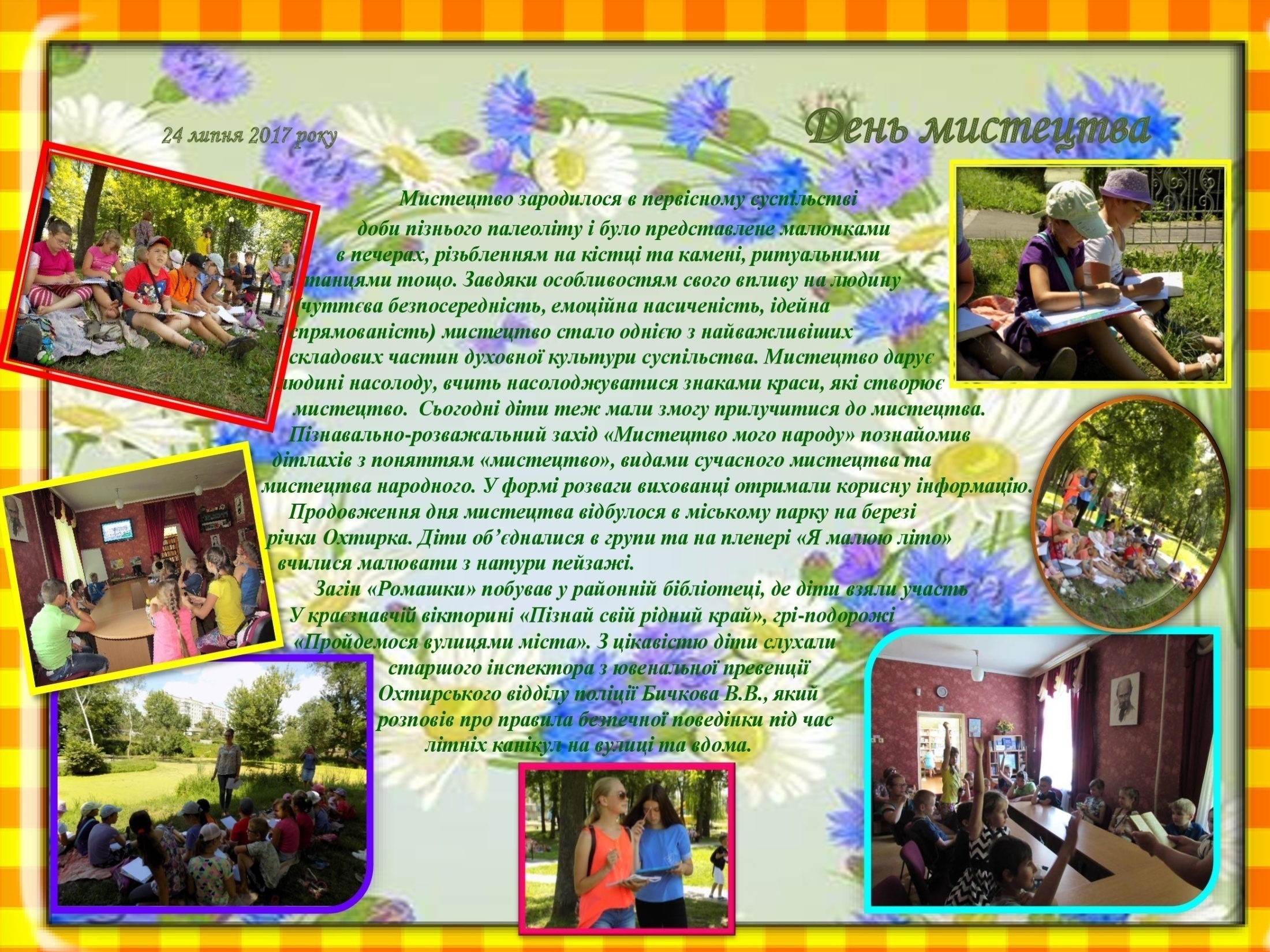 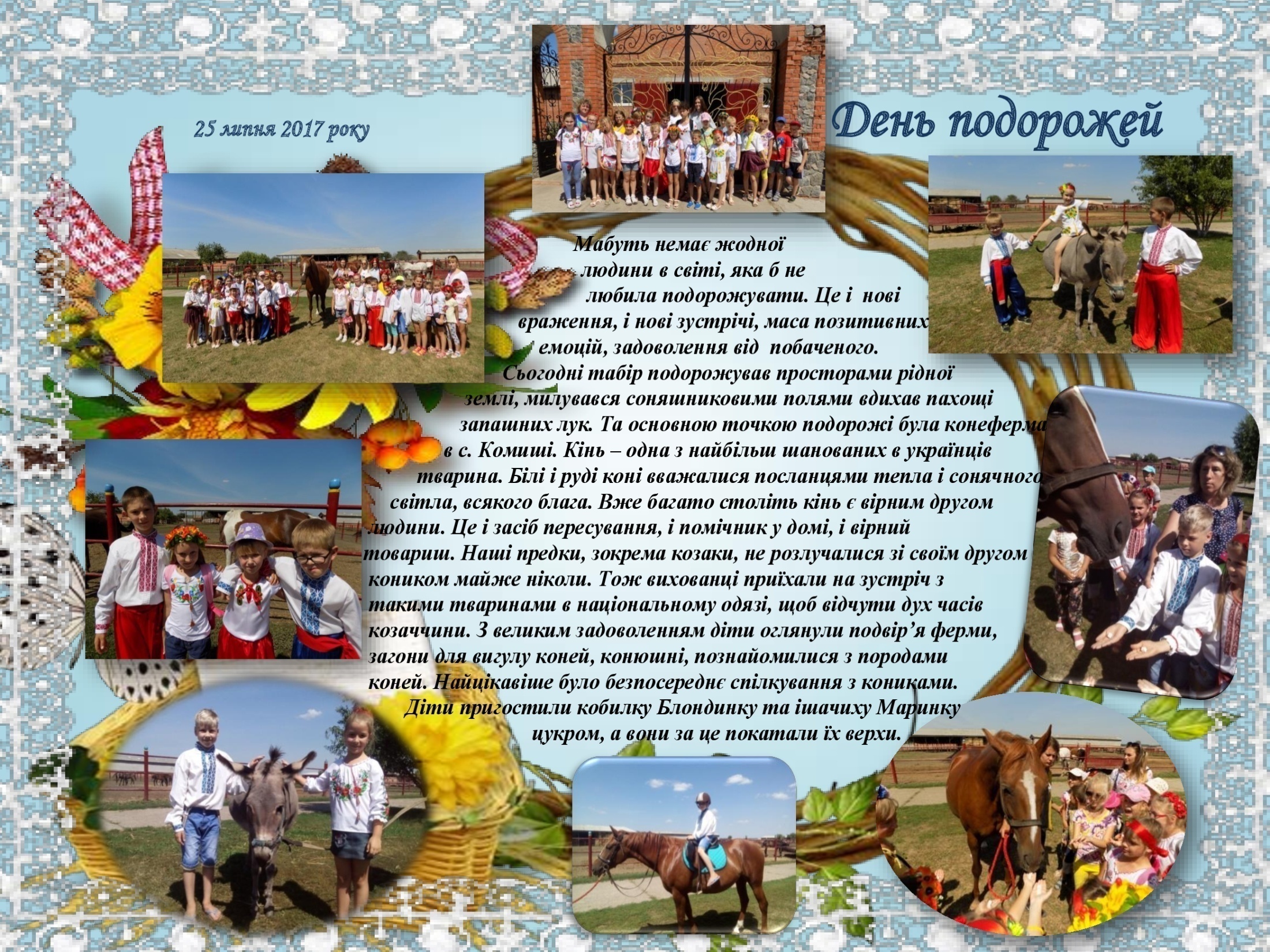 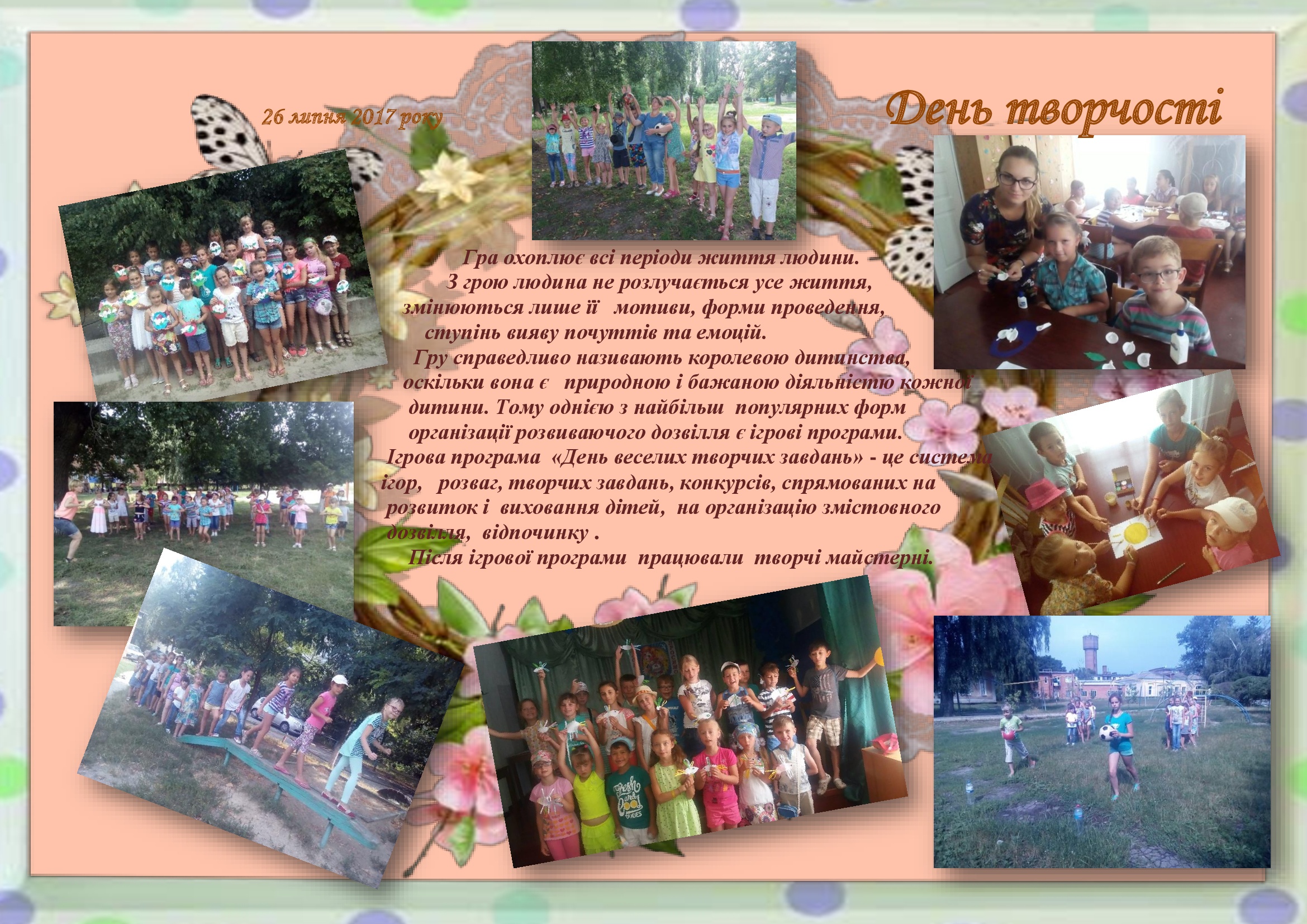 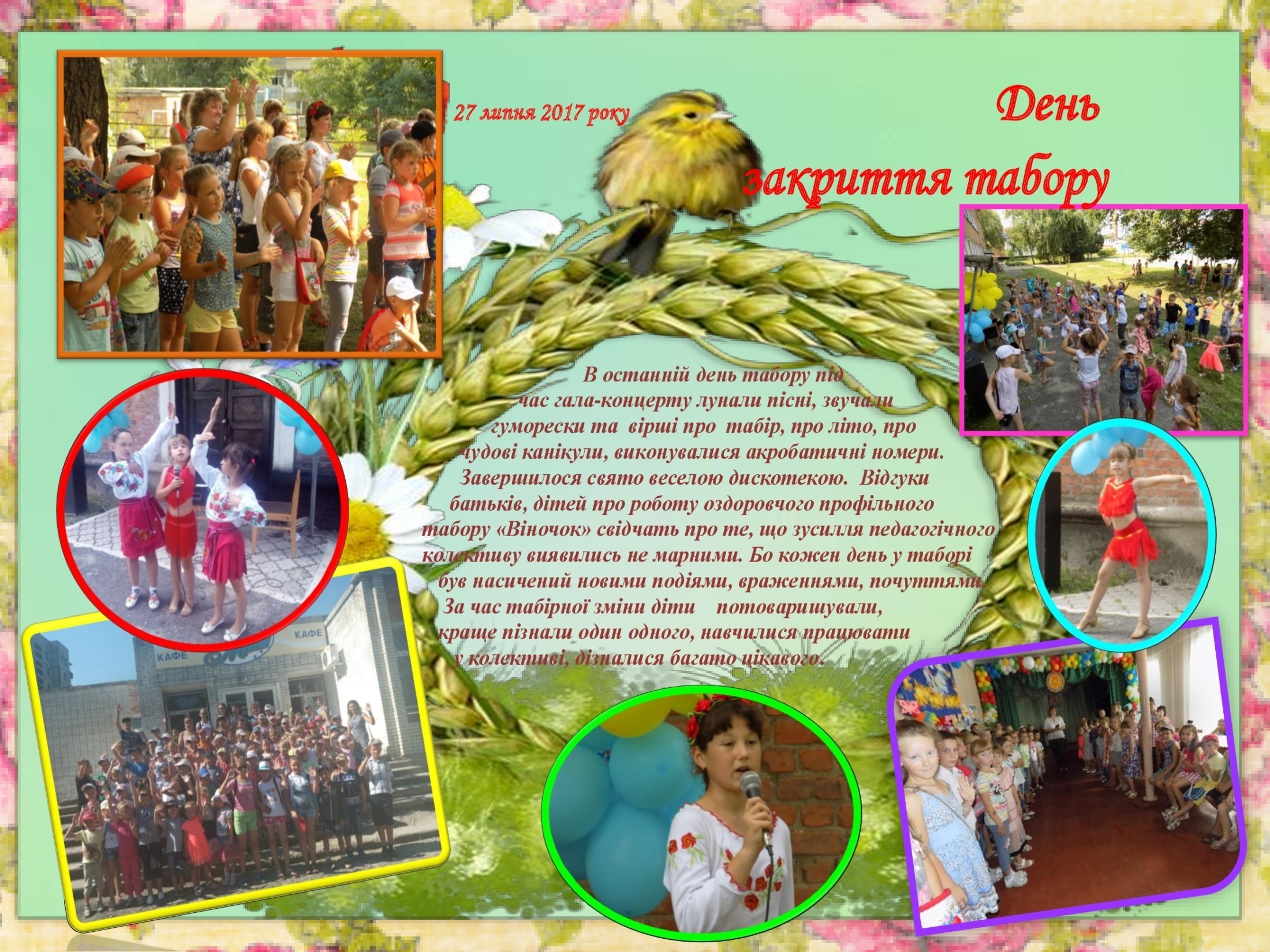 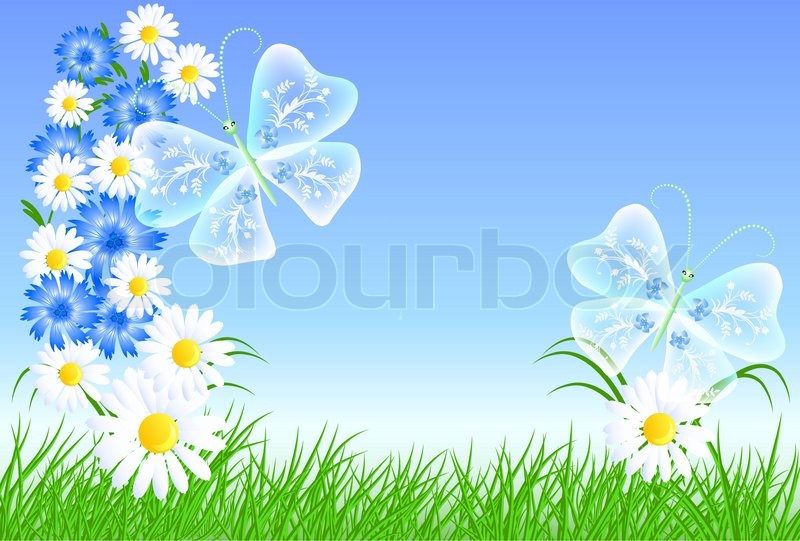 Про нас пишуть, про нас знають
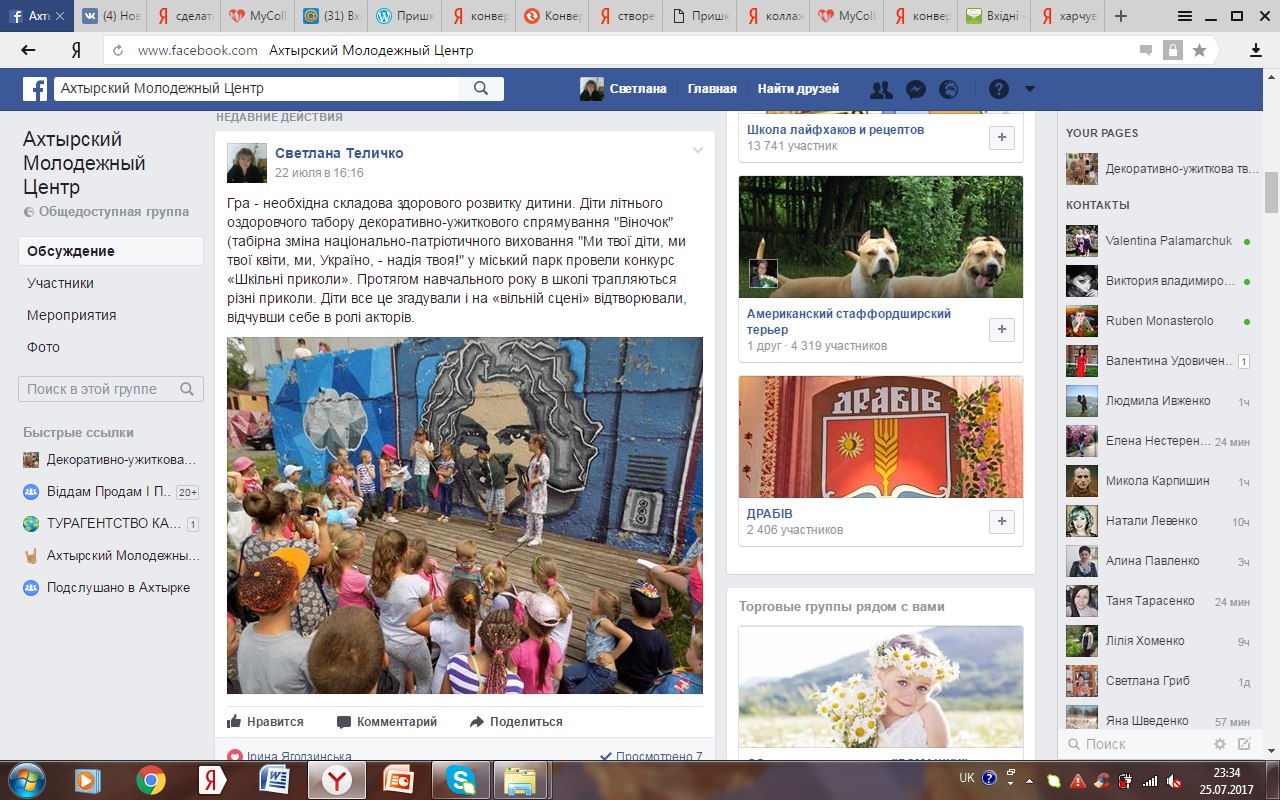 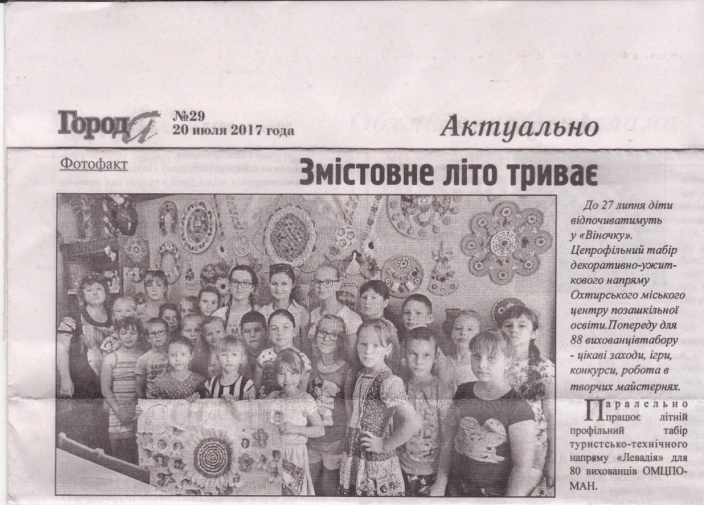 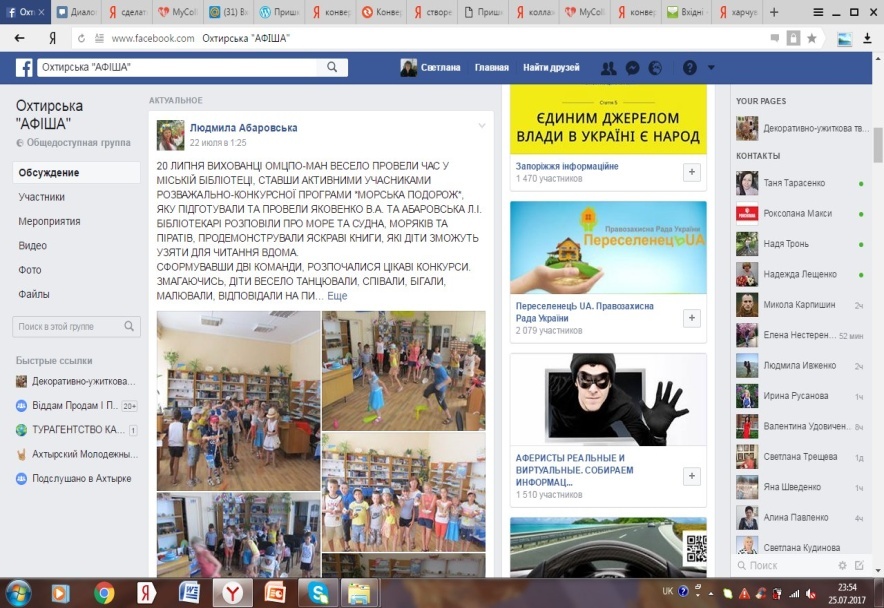 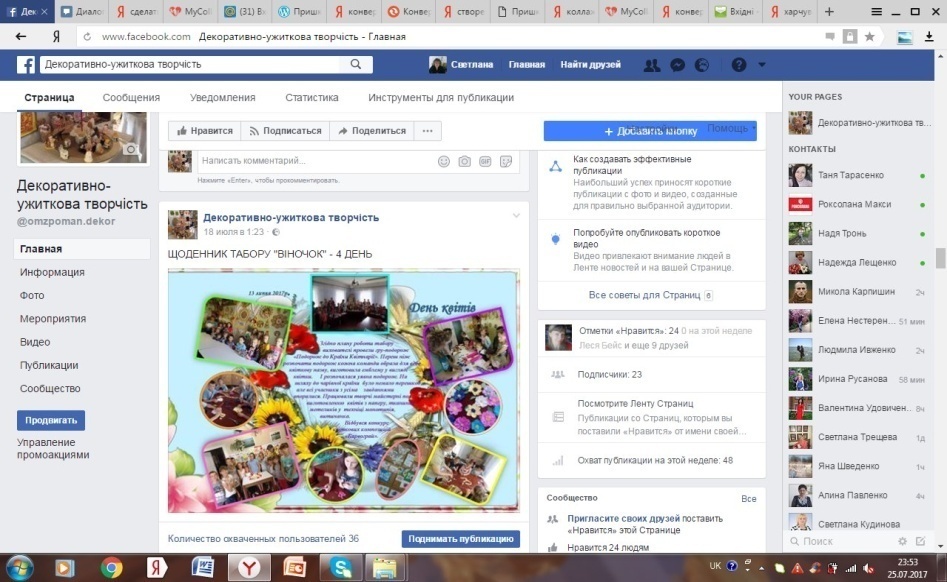 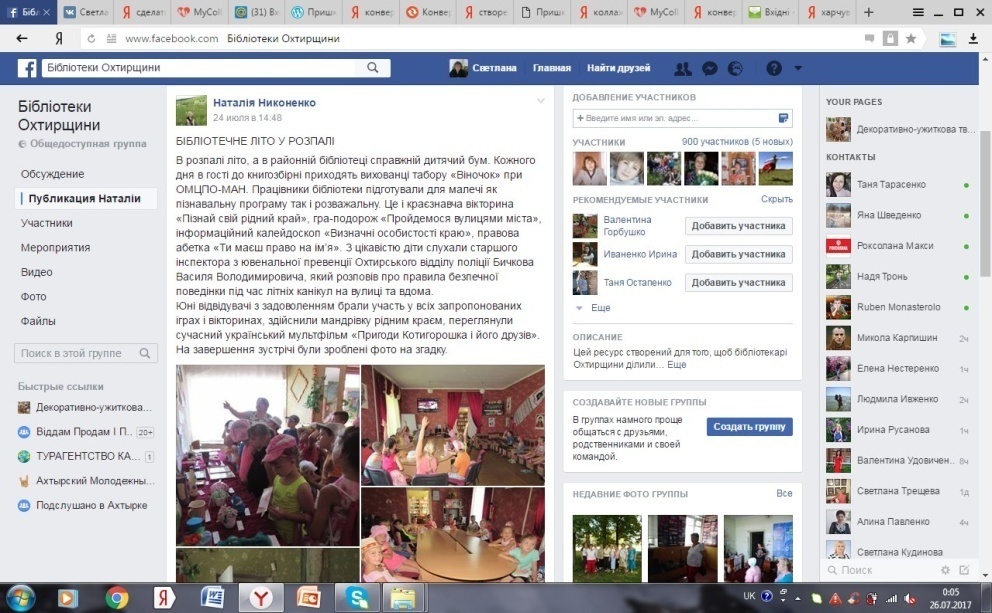 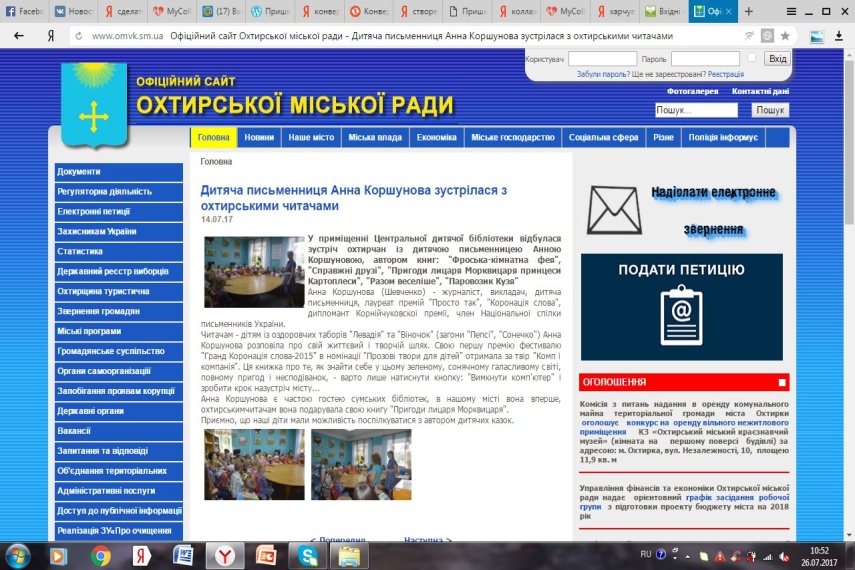 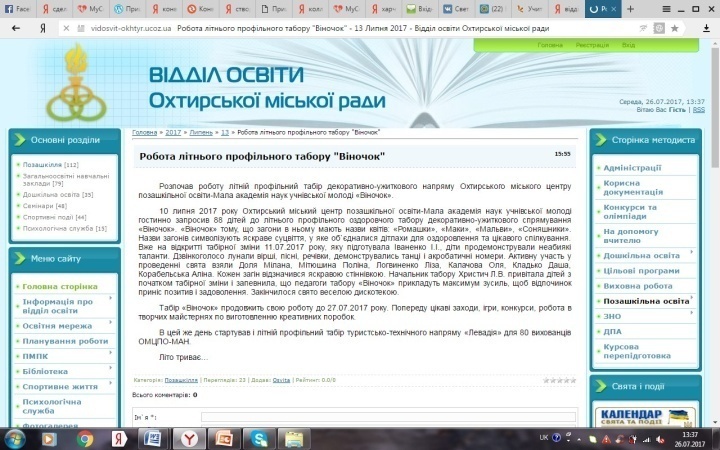